Бюджет 
Верхнеобливского сельского поселения Тацинского района
на 2018 год и на плановый период 2019 и 2020 годов
Основные направления
бюджетной и налоговой политики  Верхнеобливского сельского поселения на 2018-2020 годы  (Постановление  от  29.09.2017 г. № 90)
Основа
Формирования
 бюджета
Верхнеобливского сельского поселения
на 2018 год и на плановый период 2019 и 2020 годов
Прогноз социально-экономического развития Верхнеобливского сельского поселения на 2018-2020 годы
Муниципальные программы
Верхнеобливского сельского поселения
Повышение роли бюджетной политики для поддержки экономического роста
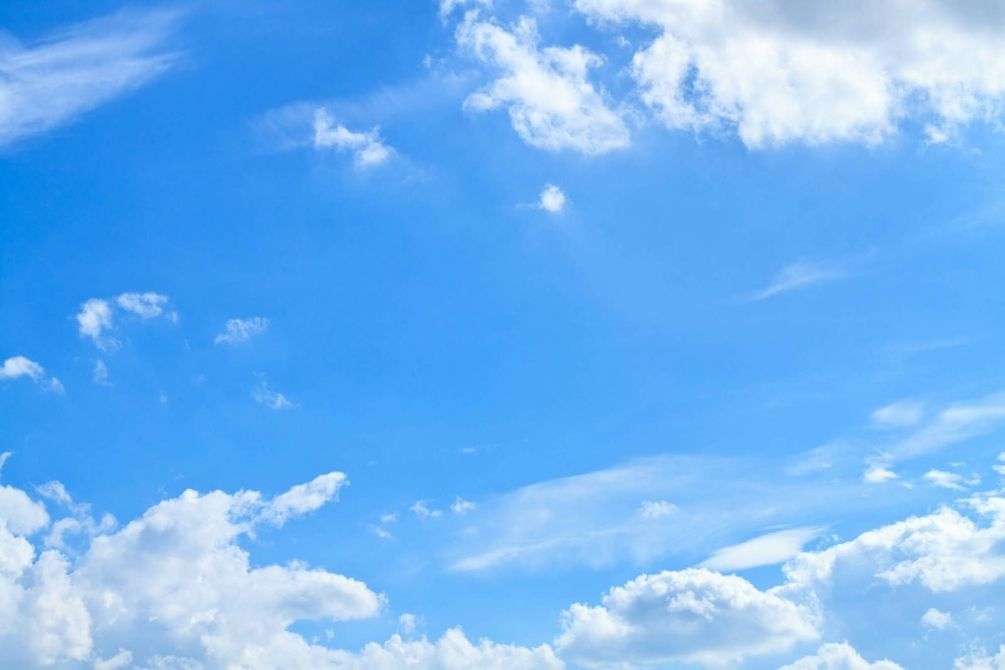 Основные параметры бюджета ВЕРХНЕОБЛИВСКОГО сельского поселения на 2018-2020 Гг.(тыс.руб.)
2018 г.
Доходы – 6831,5
Расходы – 6831,5
Дефицит- 0,0
2019 г
Доходы – 5114,2
Расходы – 7186,2
Дефицит – 2072,0
2020 г.
Доходы – 5292,2
Расходы – 7367,8
Дефицит– 2075,6
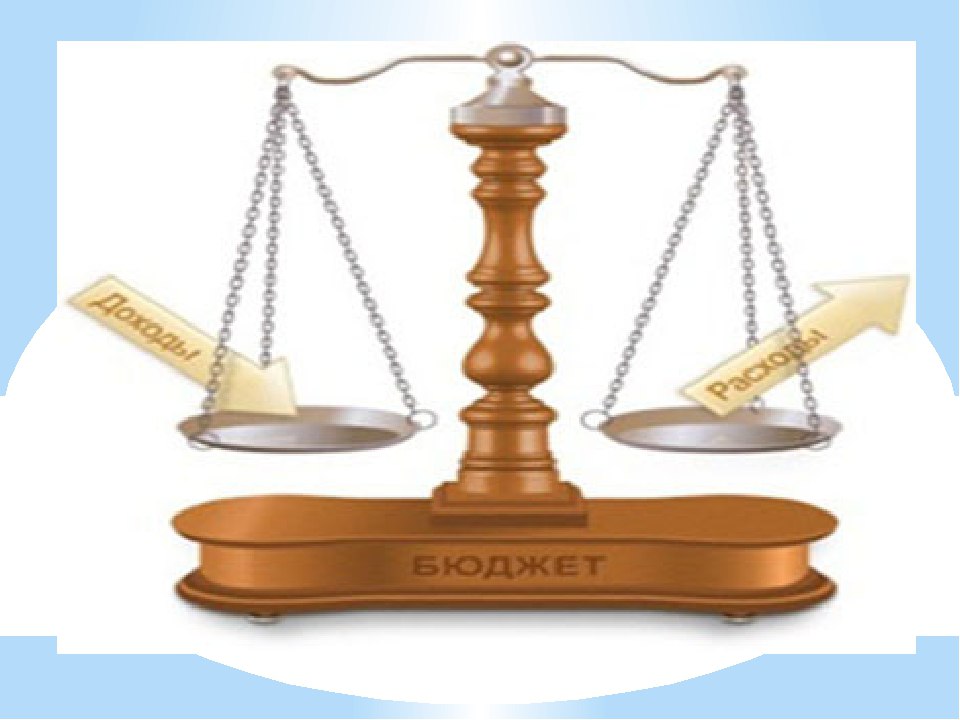 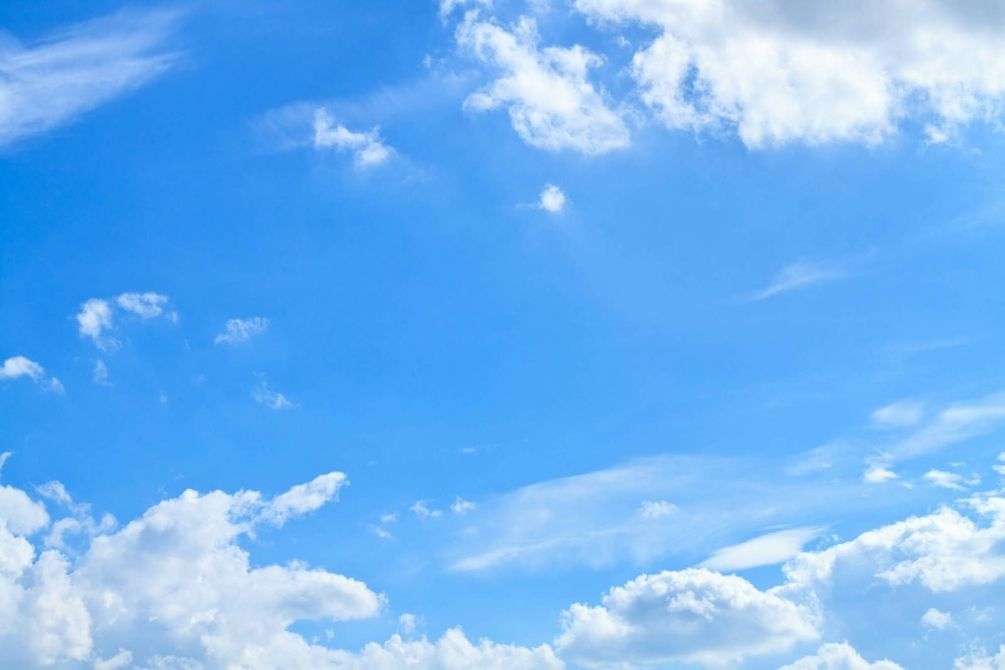 ОБЪЕМ ПОСТУПЛЕНИЙ ДОХОДОВ БЮДЖЕТА ВЕРХНЕОБЛИВСКОГО СЕЛЬСКОГО ПОСЕЛЕНИЯ НА 2017 -2020 годы (тыс.руб.)
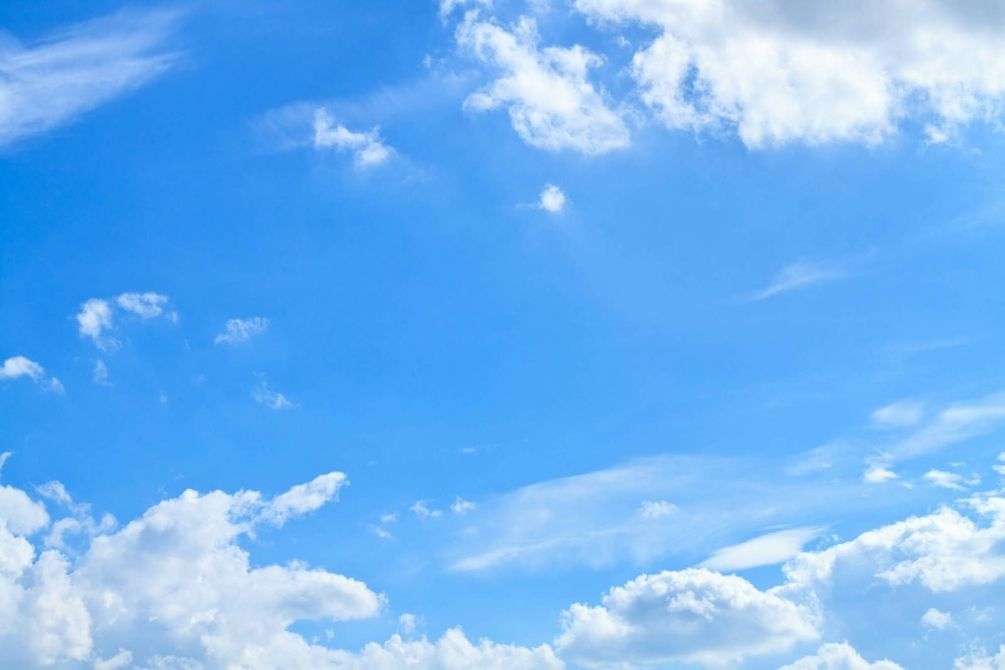 ОБЪЕМ РАСХОДОВ БЮДЖЕТА ВЕРХНЕОБЛИВСКОГО СЕЛЬСКОГО ПОСЕЛЕНИЯ НА 2018-2020 ГОДЫ (тыс.рублей)